Congratulation to 
digital content class
পাঠ্যসূচীর আজকের বিষয়ঃ
কণিক(CONIC)
[Speaker Notes: মোঃ আশরাফ আলী]
উপস্থাপনায়
শ্রেণী-দ্বাদশ বিজ্ঞান
উচ্চতর গণিত ২য় পত্র
বিষয় কোড-২৬৬
তারিখ- ০২/০৭/২০২০ ইং
রোজ- বৃহস্পতিবার
মোঃ আশরাফ আলী
সহকারী অধ্যাপক (গনিত বিভাগ)
আলহাজ আব্দুল মান্নান ডিগ্রি  কলেজ।
গোহাইলবাড়ী, আশুলিয়া, সাভার, ঢাকা ।
চলমান বিন্দু
লক্ষ্য কর
নির্দিষ্ট বিন্দু
AA’=বৃহদাক্ষ
কেন্দ্র
উপকেন্দ্রিক লম্ব
B
BB’=ক্ষুদ্রাক্ষ
L
নির্দিষ্ট বিন্দু থেকে 
          দূরত্ব   SP
M’
P(x,y)
নির্দিষ্ট বিন্দুর নাম 
ফোকাস/উপকেন্দ্র
M
নির্দিষ্ট সরলরেখার
নাম দিকাক্ষ/নিয়ামক
সরলরেখা
নির্দিষ্ট সরলরেখা থেকে  দূরত্ব  PM
Z’
Z
A’
S’
নির্দিষ্ট সরলরেখা
A
C
S
L’
B’
উৎকেন্দ্রিকতা (Eccentricity)
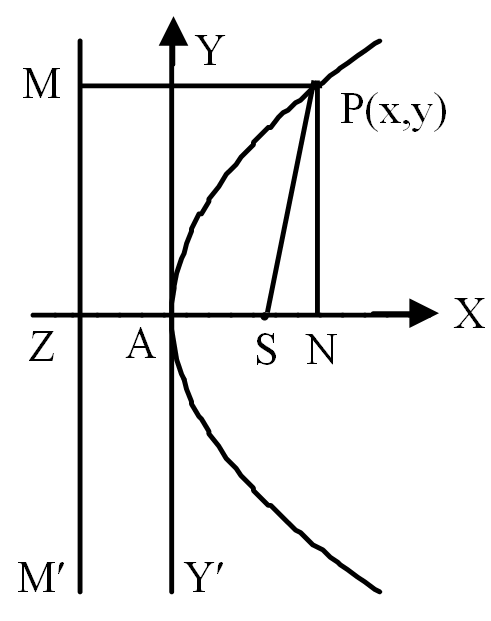 এখন আমাদের আলোচ্য বিষয়
পরাবৃত্ত
P
M
উপকেন্দ্রিক লম্ব
L
S
Z
L’
M’
পরাবৃত্তের আকার ও চিত্র
x2=4ay
Y
Y2=4ax
Y2=-4ax
X
X’
x2=-4ay
Y’
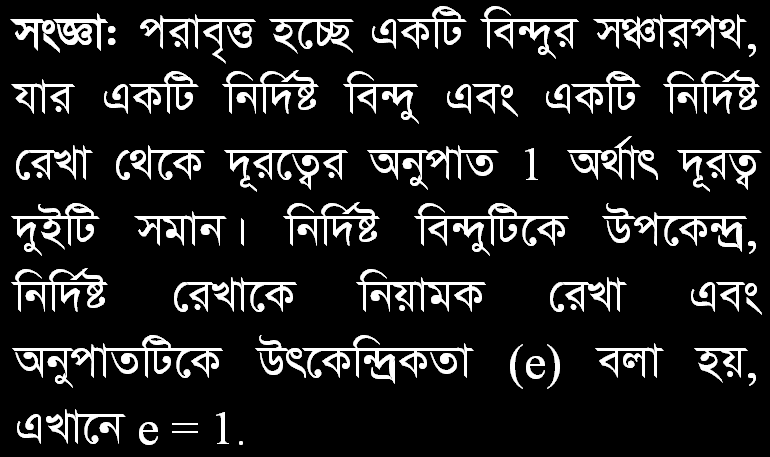 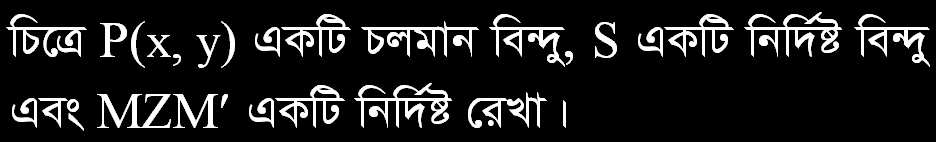 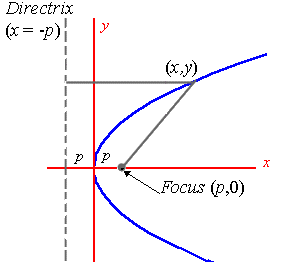 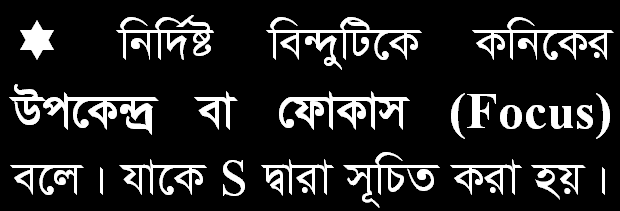 পরাবৃত্ত
উপকেন্দ্রিক লম্ব
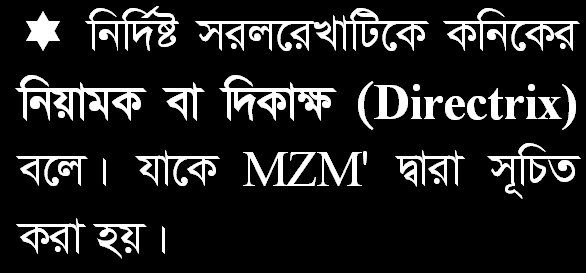 পরাবৃত্তের প্রয়োজনীয় সূত্র
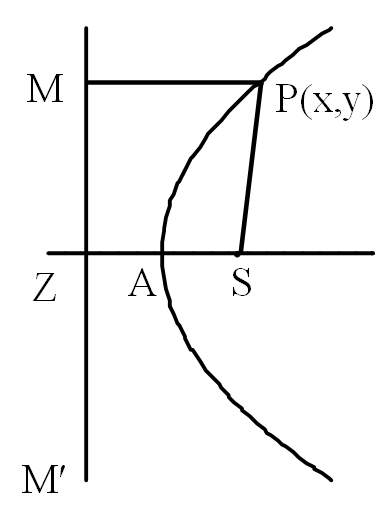 Ex-6.1
1(i)
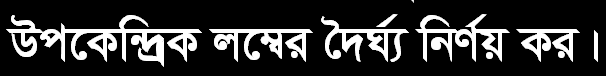 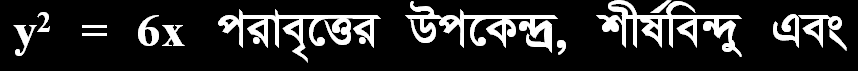 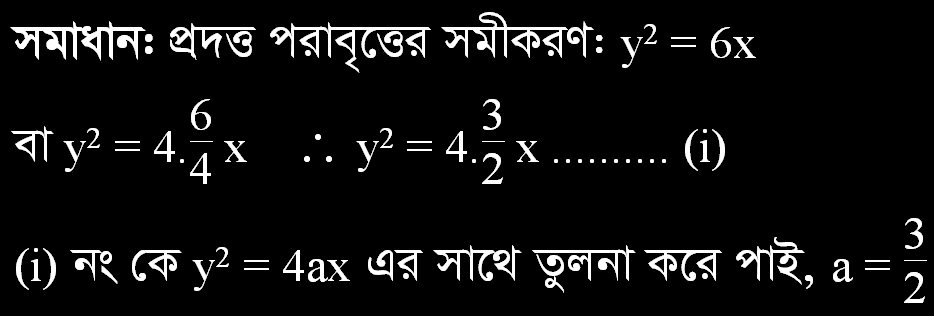 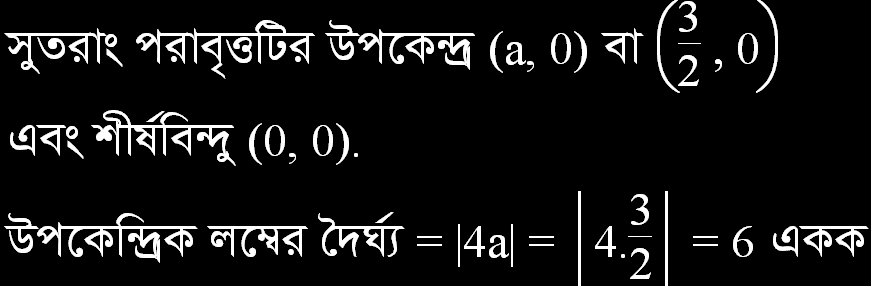 1(iv)
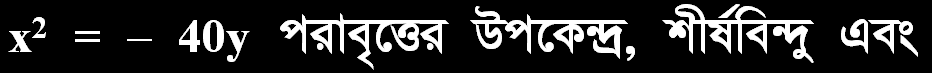 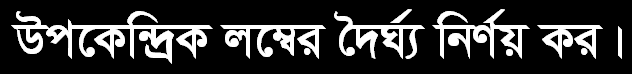 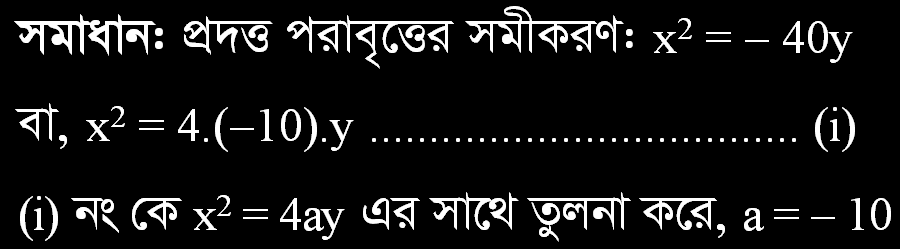 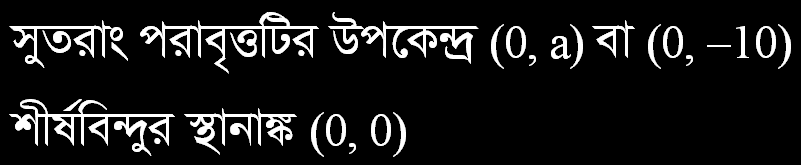 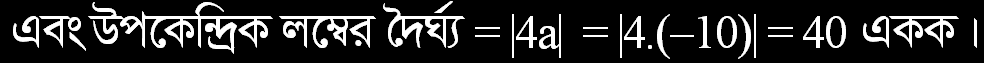 2 (vii)
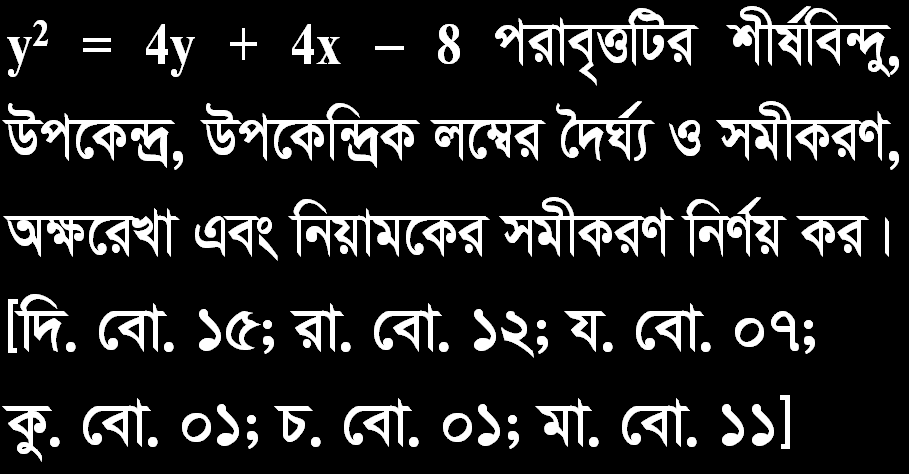 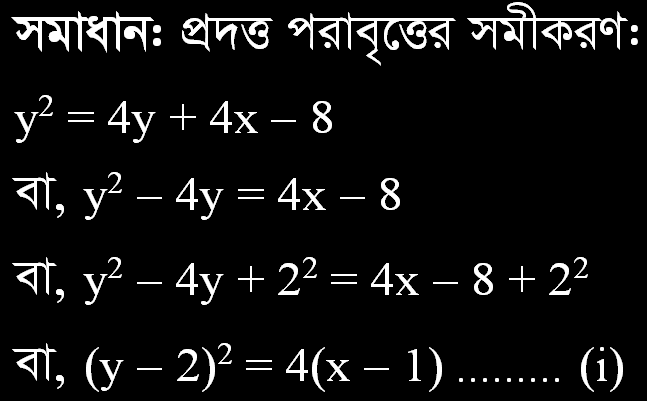 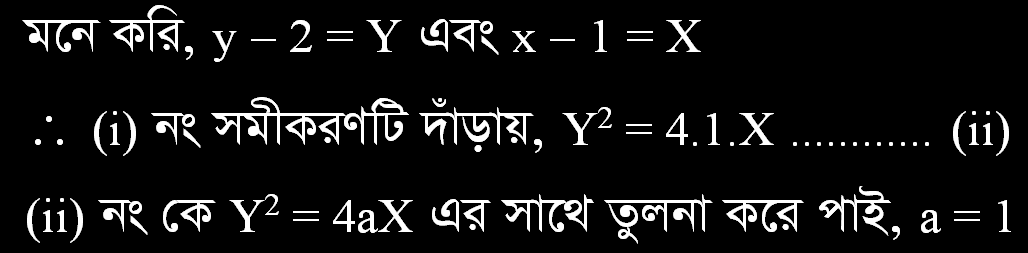 ACTION
07 minutes
দলীয় কাজ
ACTION
10 minutes
y=ax2+bx+c পরাবৃত্তটির শীর্ষ 
(-2,3)বিন্দুতে অবস্থিত এবং এটি      (0,5)বিন্দু দিয়ে অতিক্রম করে। 
a, b, c  এর মান নির্ণয় কর।
বাড়ীর কাজ
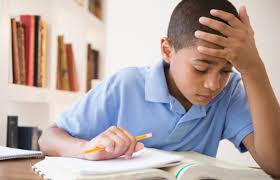 (-8,-2) উপকেন্দ্র এবং  2x-y-9=0 দিকাক্ষবিশিষ্ট পরাবৃত্তের সমীকরণ নির্ণয় কর।এর অক্ষের সমীকরণও নির্ণয় কর?
[Speaker Notes: Md. Ashraf Ali]
সবাইকে ধন্যবাদ
[Speaker Notes: মোঃ আশরাফ আলী]
25 N
M
20 N
3p
5p
B
N
A
15 cm
L
10 N
4p
X
15 N
O
দৃশ্যকল্প-১